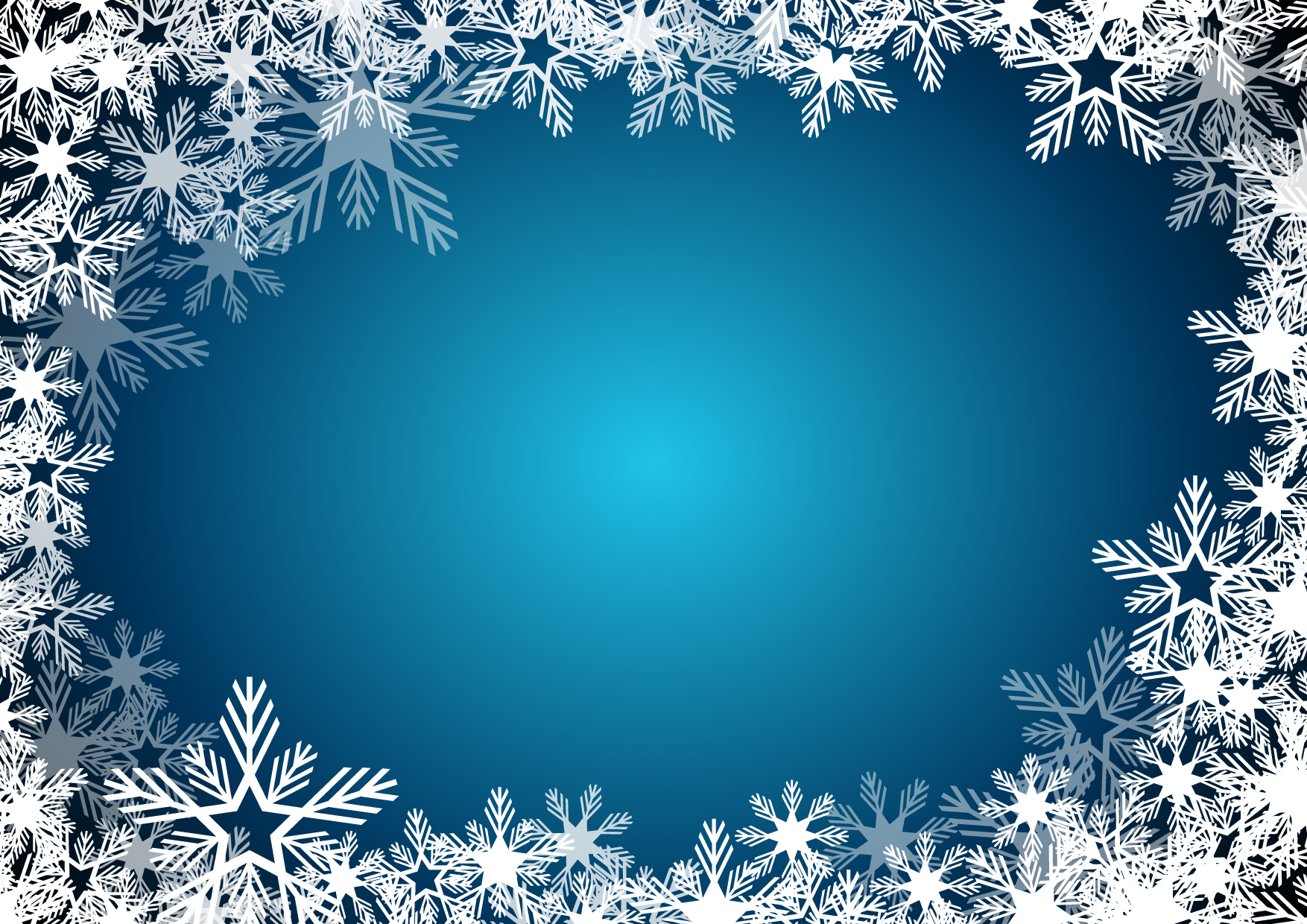 В гости 
к Деду Морозу
8
Х-42=8
17+Х=39
47-Х=39
4
Х+39=43
Х-5=15
27-Х=14
6
Х:4=7
16:Х=8
Х·2=12
3
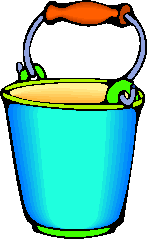 х·3=27
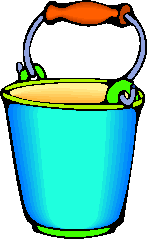 Х:5=3
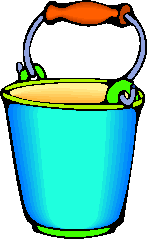 21:Х=7
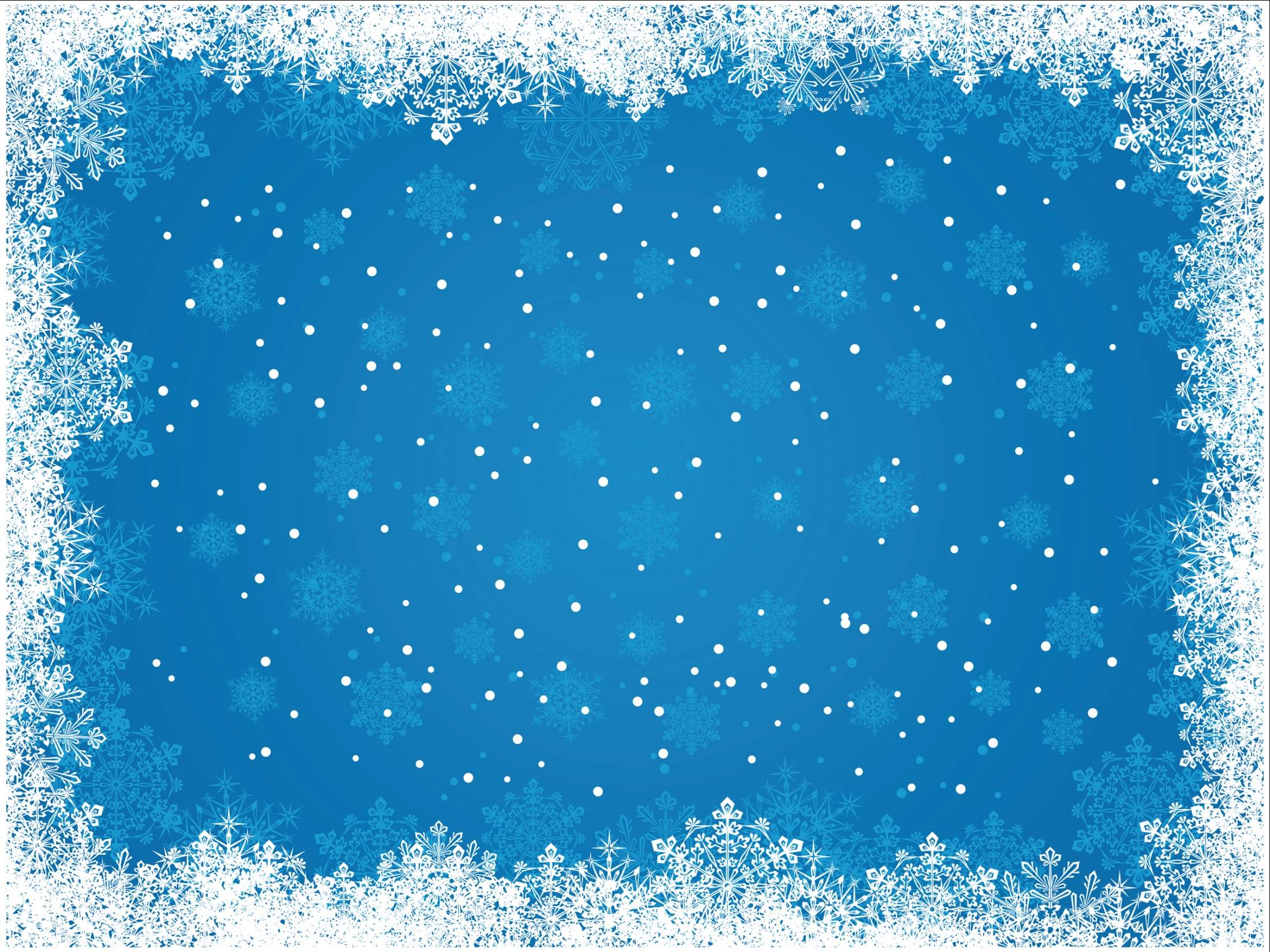 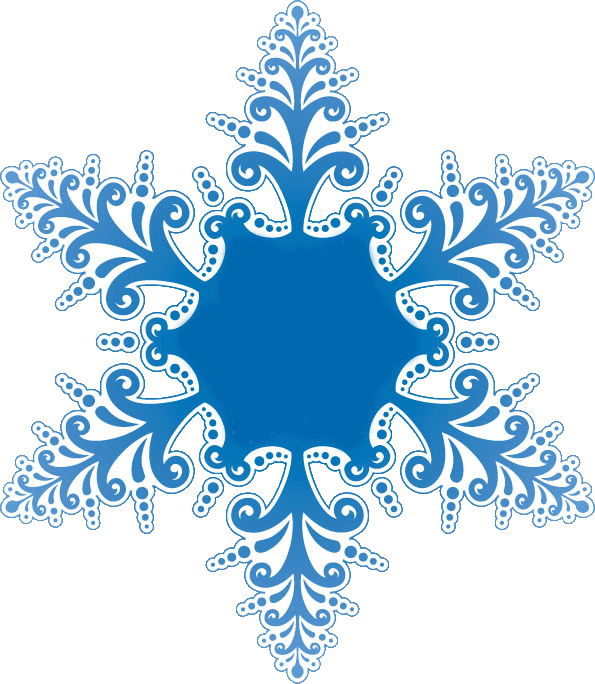 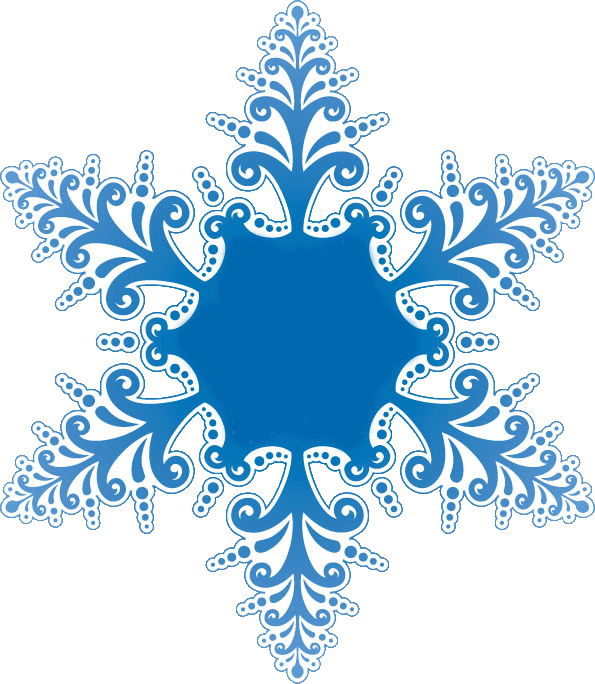 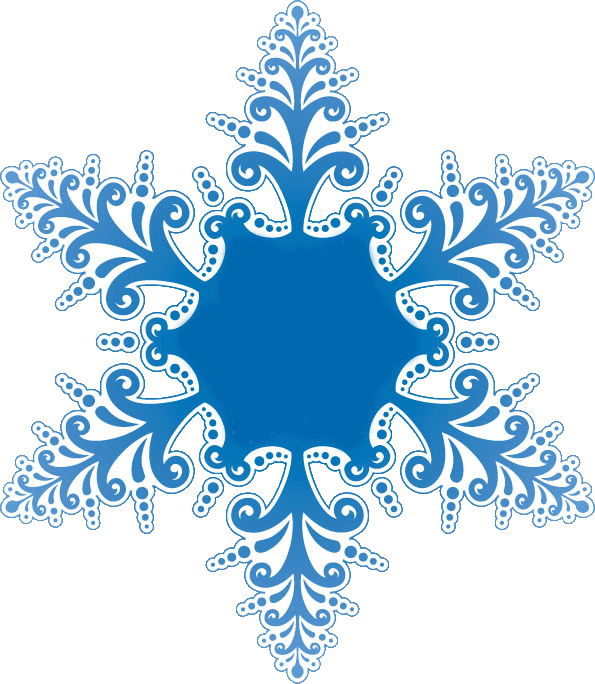 5·6
5·2
5·5
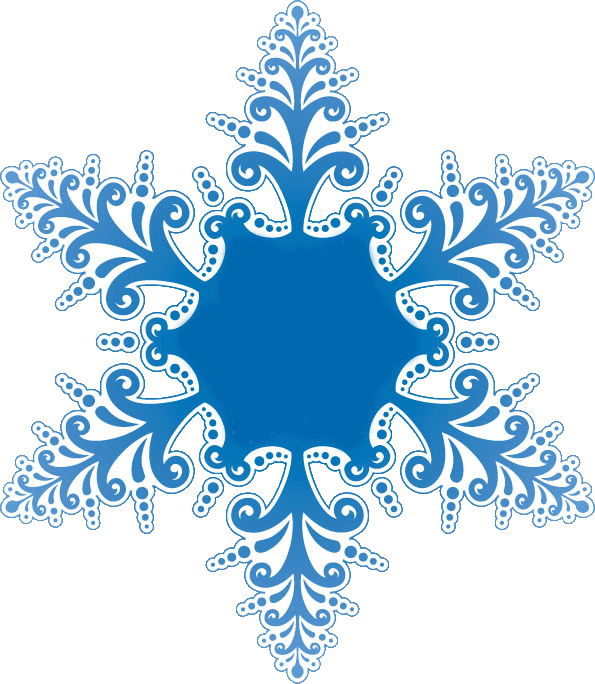 5·8
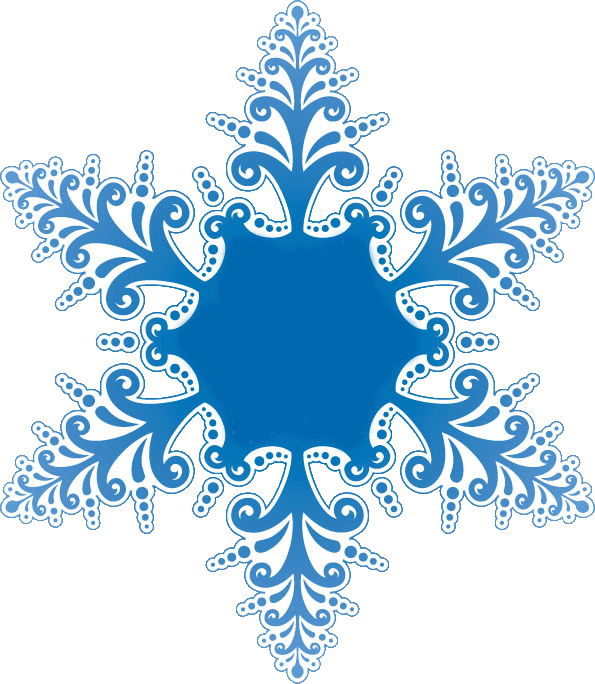 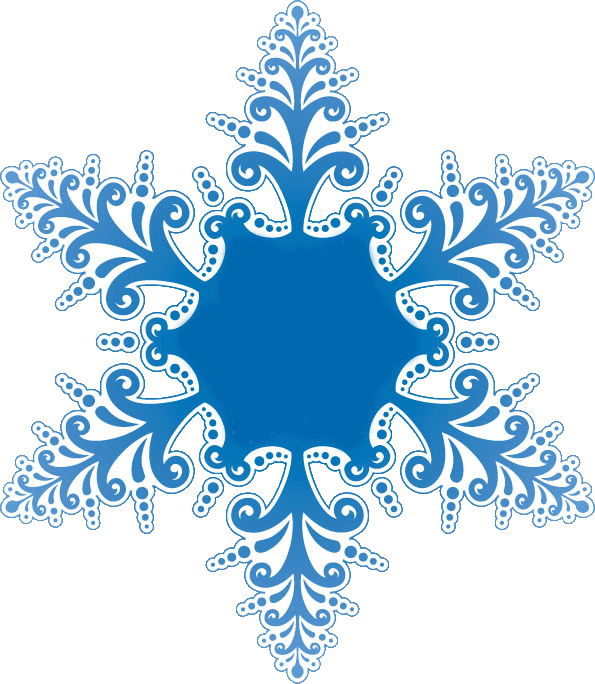 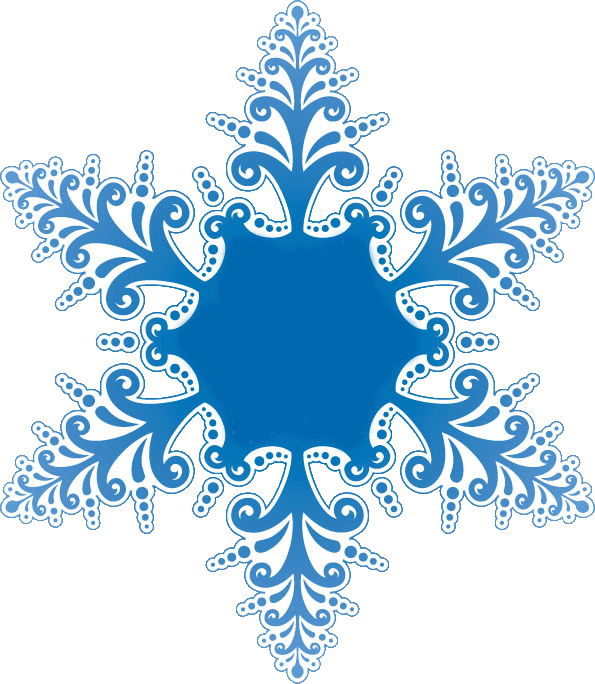 5·3
5·1
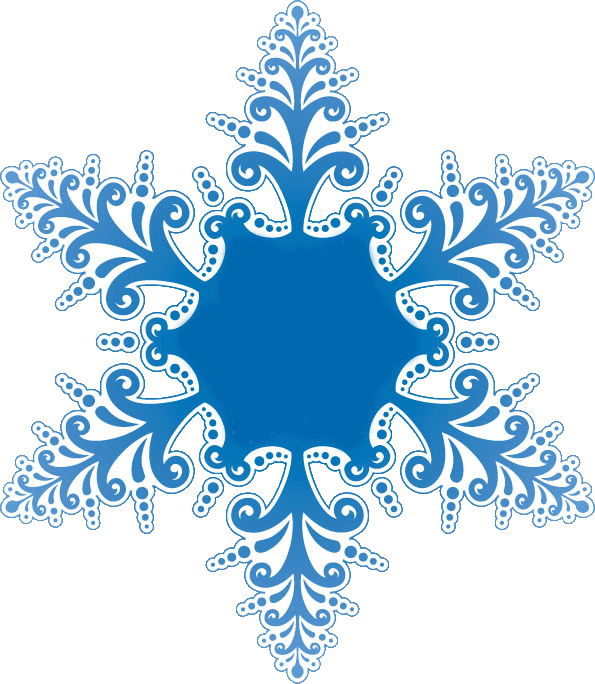 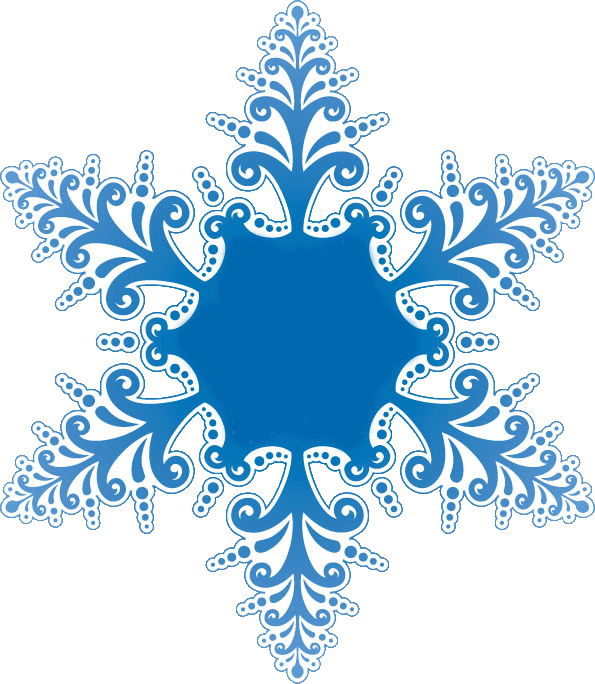 5·9
5·7
5·4
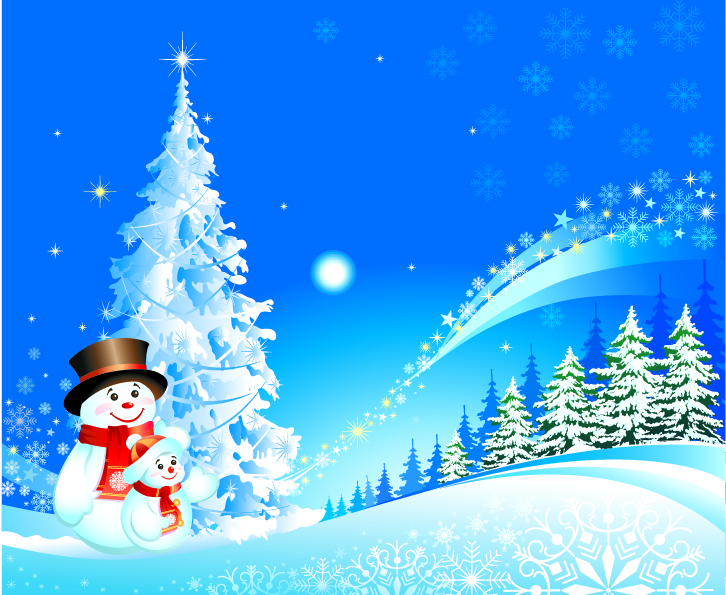 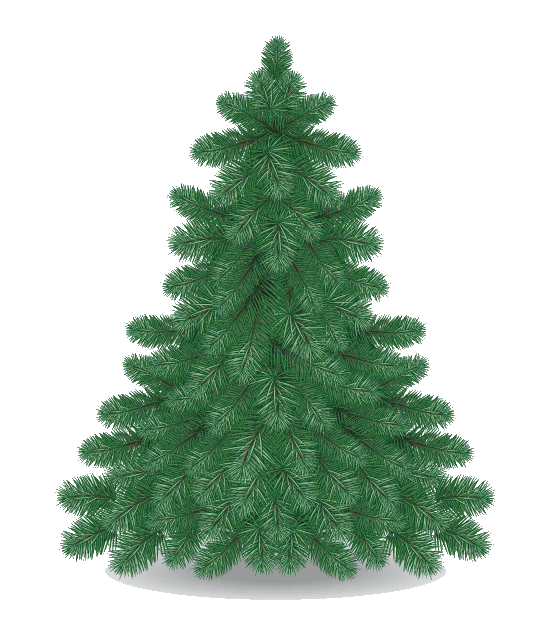 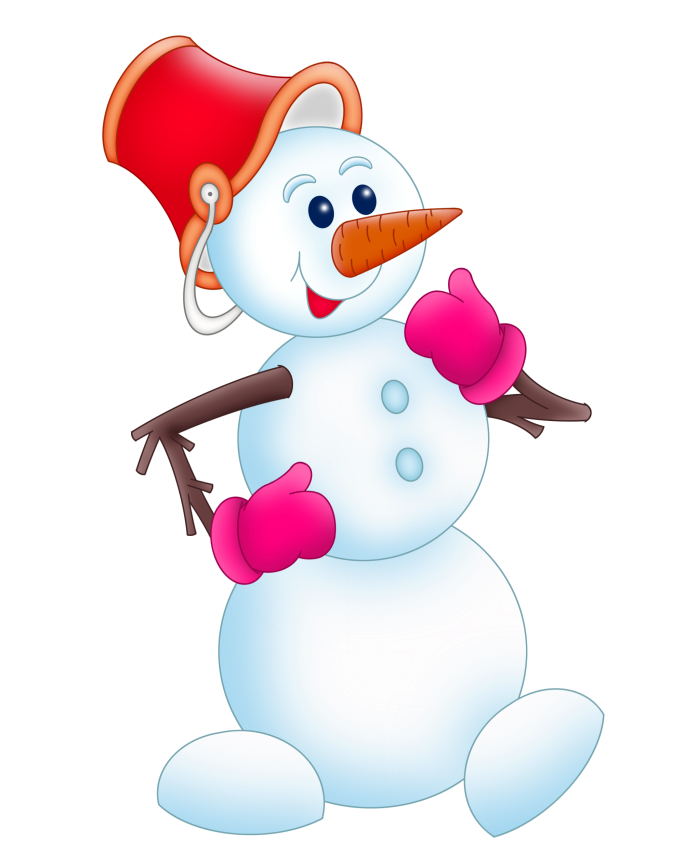 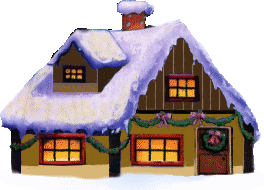 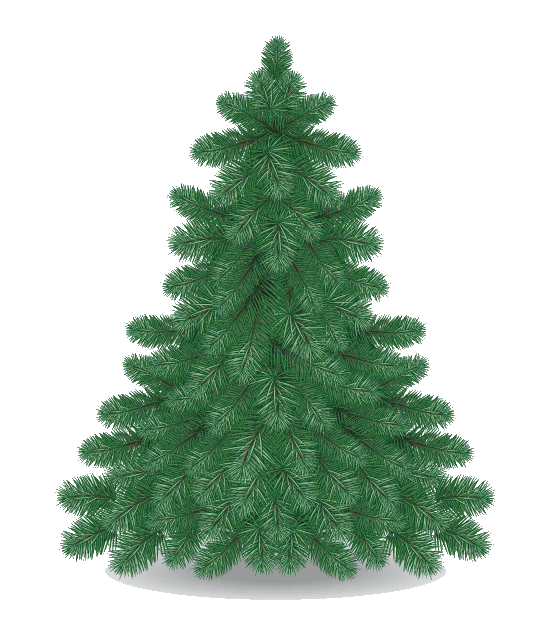 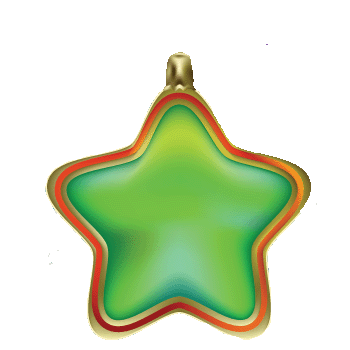 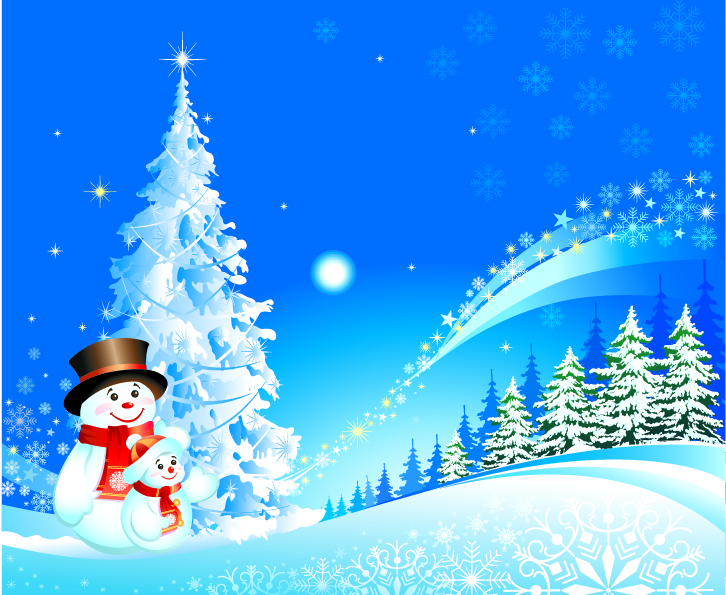 5
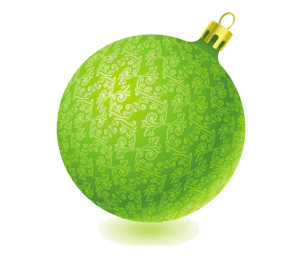 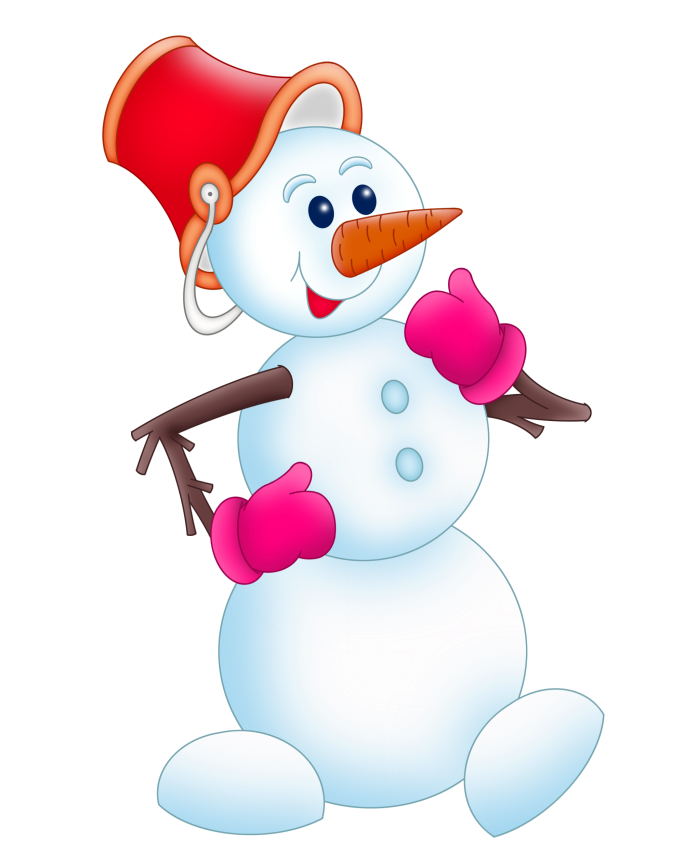 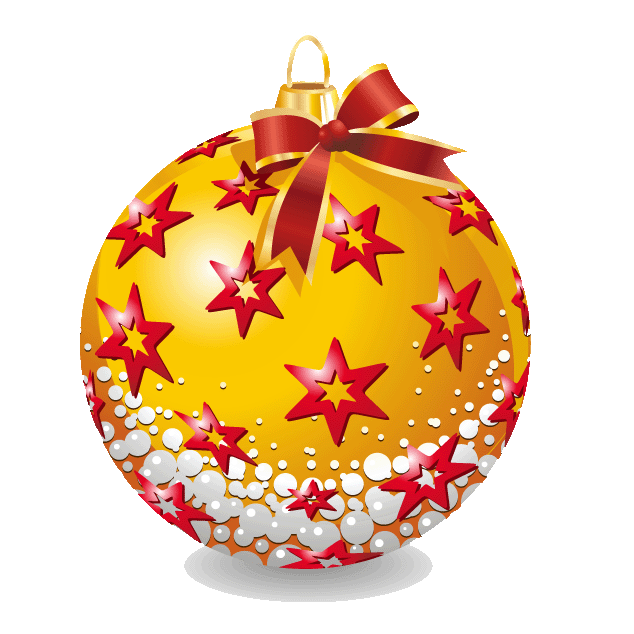 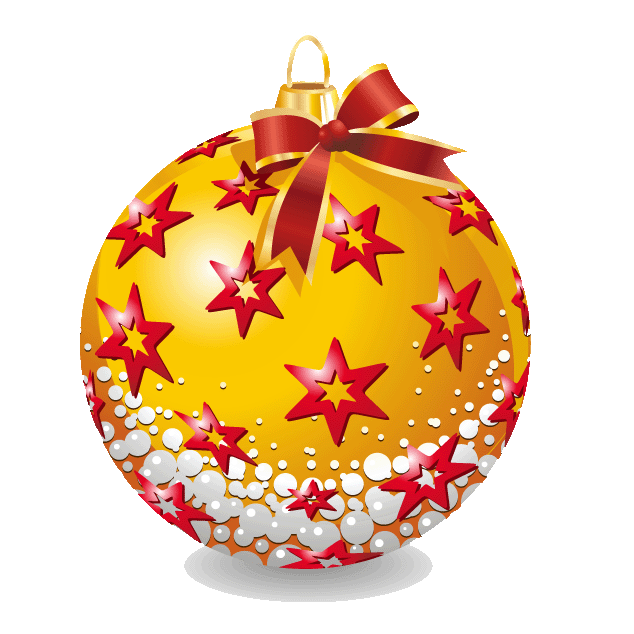 15
10
20
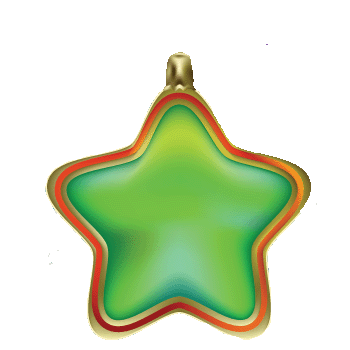 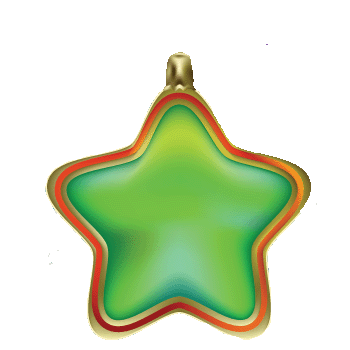 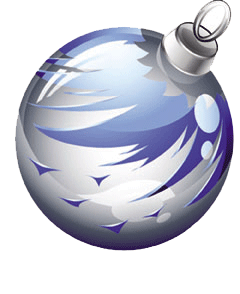 30
35
25
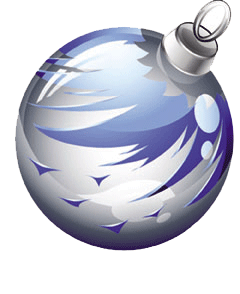 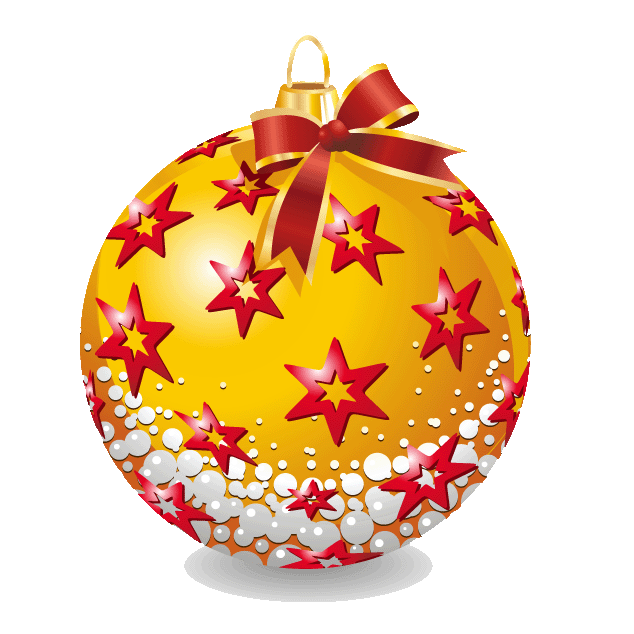 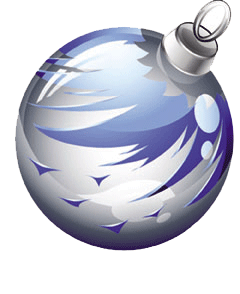 45
50
40
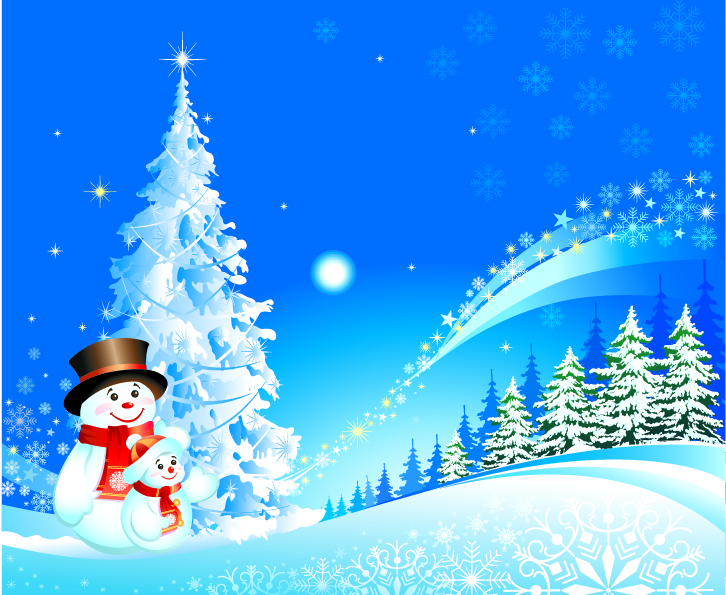 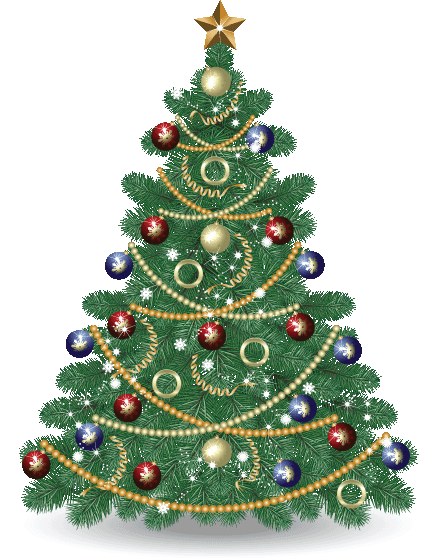 I вариант- № 3 с.40
II вариант- №4 с.40
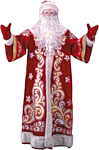 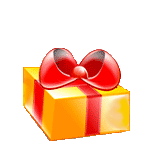 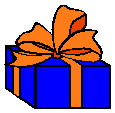 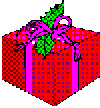 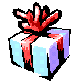 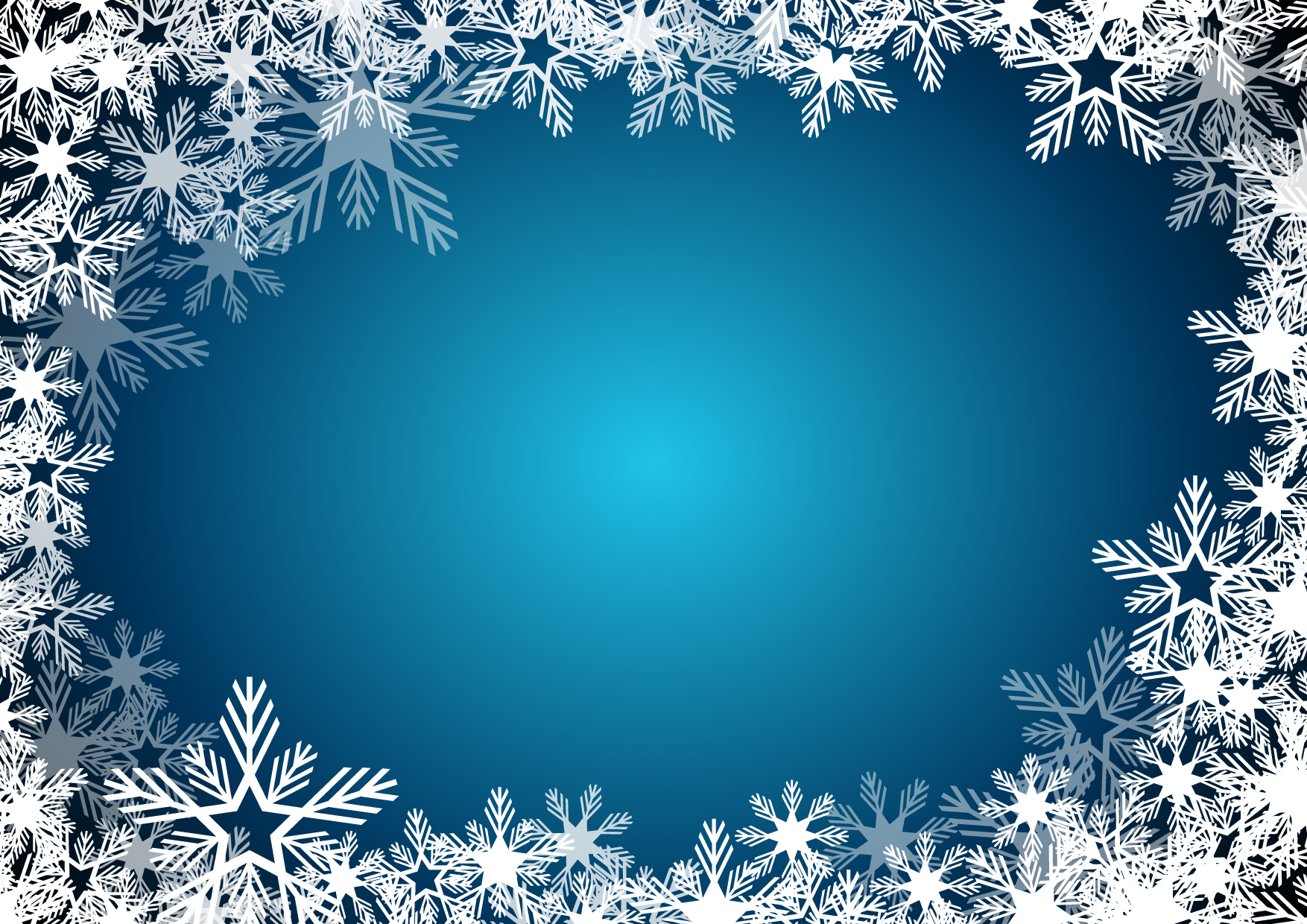 6·5+(40-18)
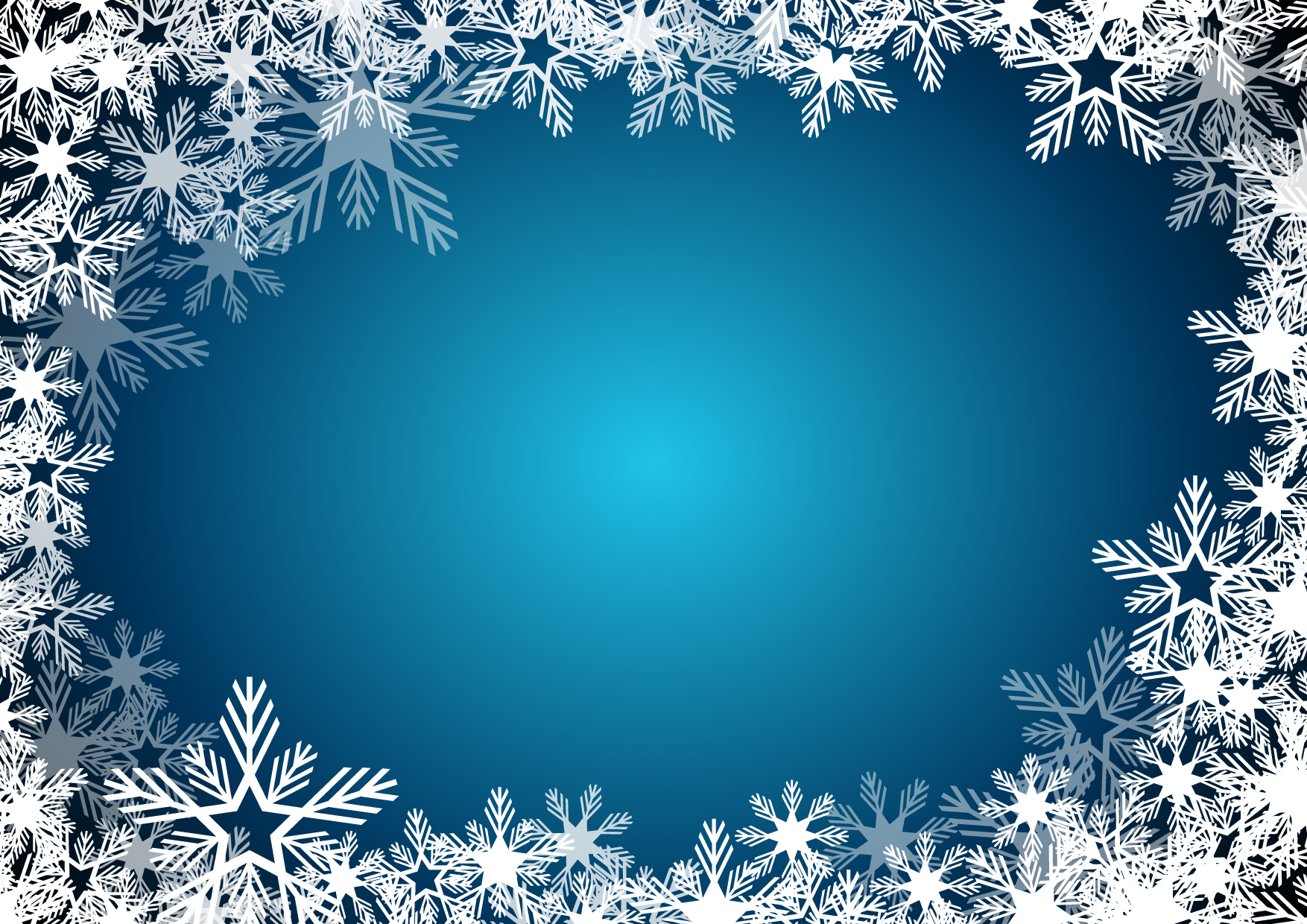 8·(25:5)+37
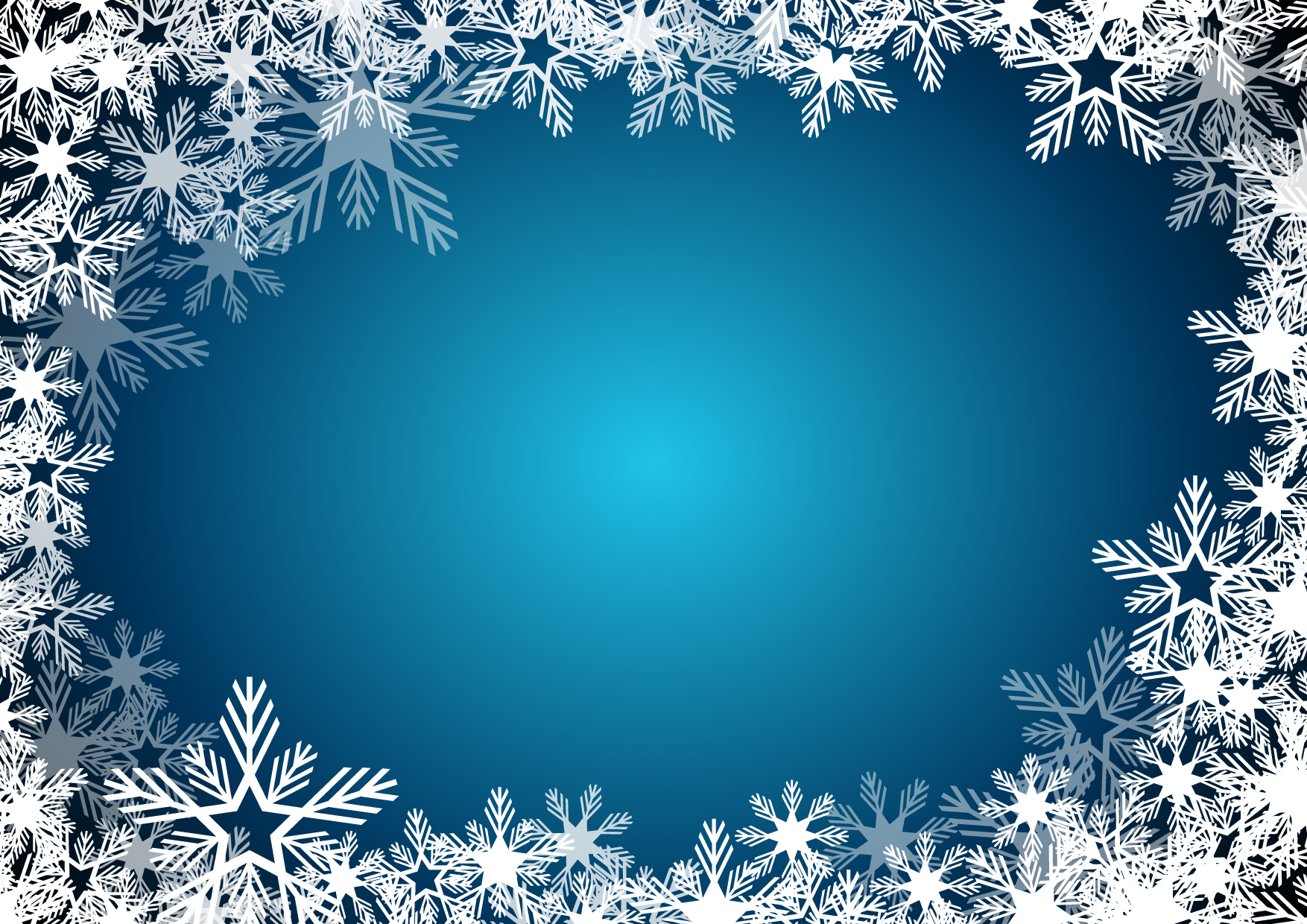 78-21:3·5
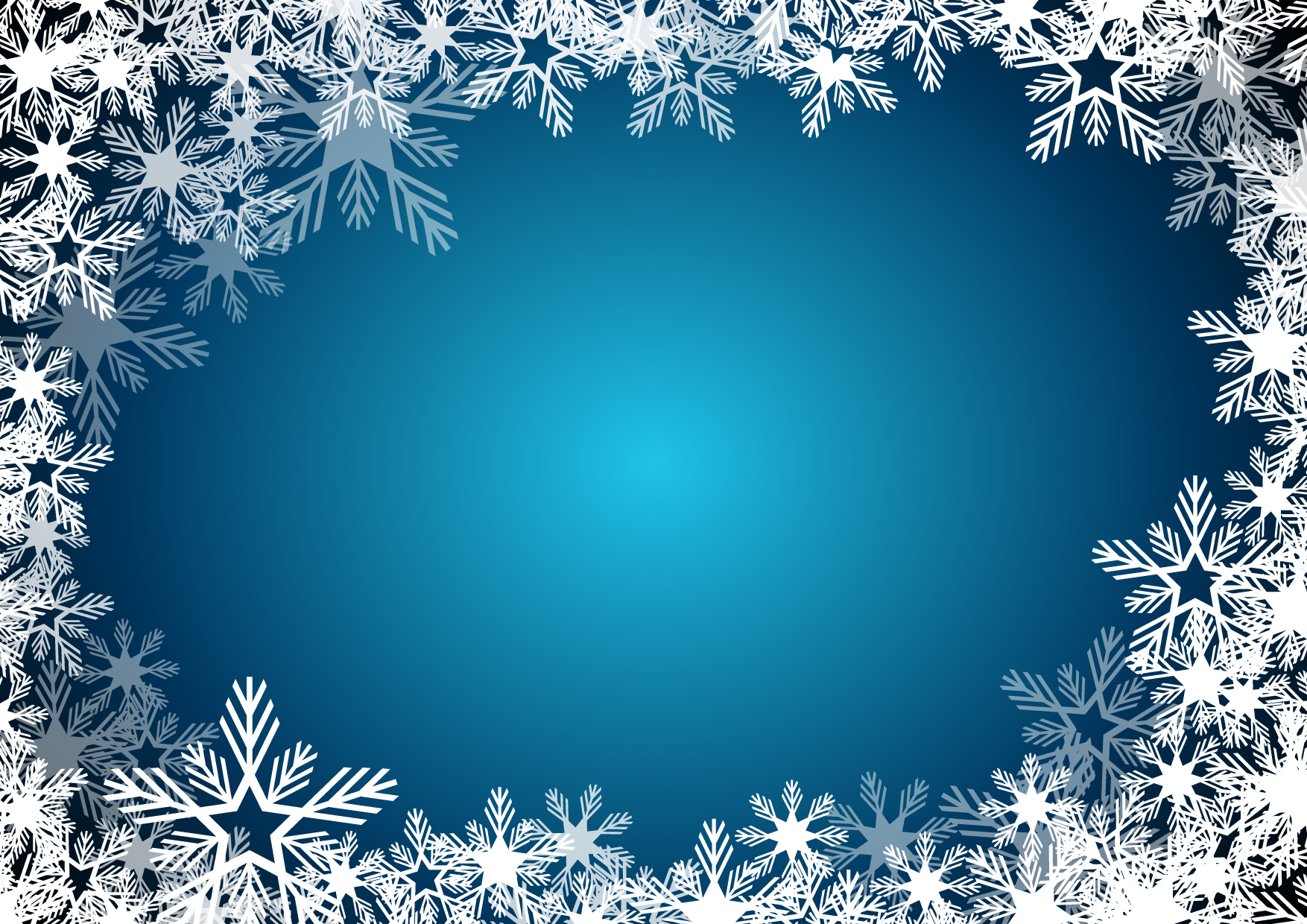 6·6-35:5
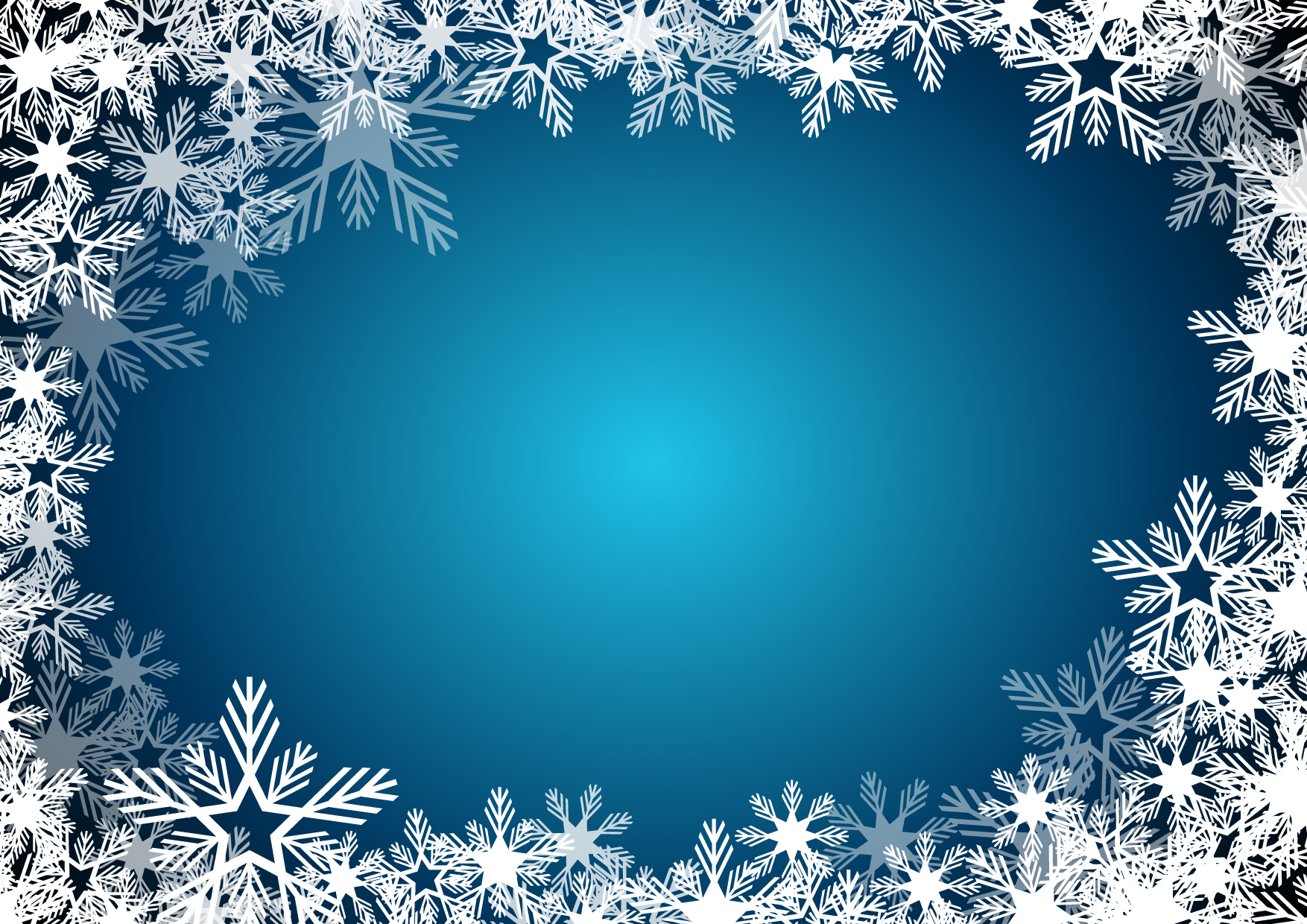 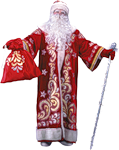 Молодцы!
 До новых встреч!